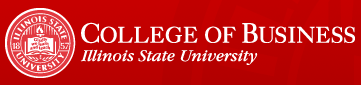 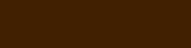 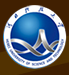 Hebei University of 
Science & Technology
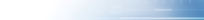 Effect of Perceived Risk
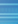 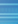 in Moderating the Relationship of PPD and Website
Related to Product Return
Illinois State University
Mingfang Li & Askar Choudhury
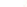 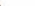 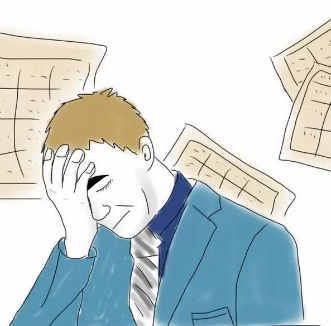 Disappointment
About
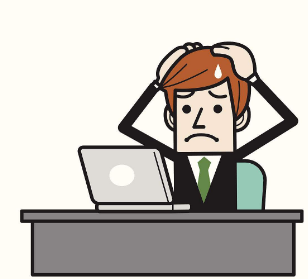 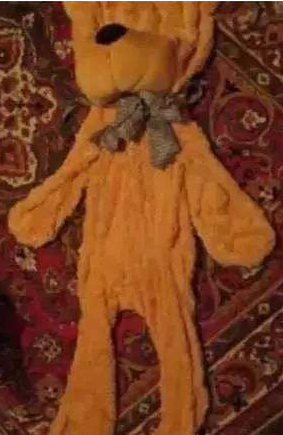 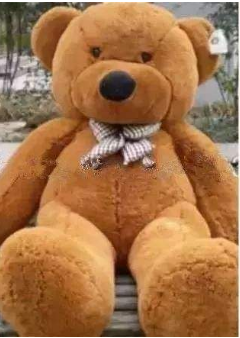 Anxiety
I should not have bought it from this seller
I should not  have bought this product
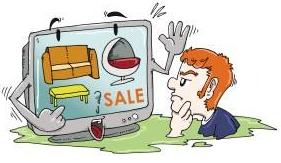 Post purchase Dissonance
I must have made a wrong decision
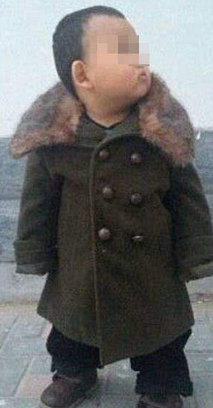 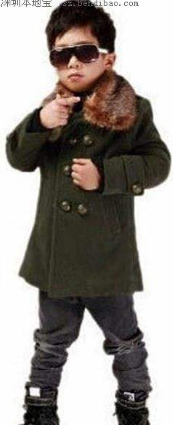 Objective
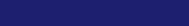 How Website Information
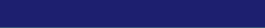 influence Post purchase Dissonance
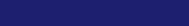 in product returns management?
Illinois State University
Conceptual Model
2
Implications & contributions
Design & Methodology
3
5
Results
4
Contents
Background
1
Illinois State University
1.1  Population of  Online Shopping Users in China
Figure1: online shopping users and internet users
Illinois State University
1.2  Sales of Online Retail in China
Figure 2: growth of online retail volume
According to the data of China National Bureau of Statistics
2018F: 4.08 Trillion Yuan
Illinois State University
1.3  Consumer Returns in Online Purchase
Rapid growth of
online retail
Encouraged large number of returns
Consumer protection law
No return shipping fee
Illinois State University
Post purchase
dissonance
1.4  The effect of Post Purchase Dissonance
Post purchase perception
Pre purchase expectation
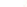 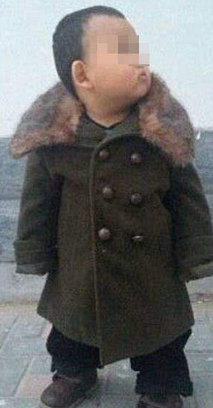 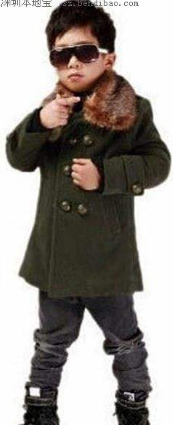 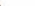 Consumer returns
Website
information
Illinois State University
Conceptual Model-1
Website Information (WI) refers to all kinds of information provided by vendors‘ websites, concerning product description, transportation, return policy, and customer online review, etc.
Purchase involvement (PI) refers to how much time, thought, energy, 
and other resources consumers devote to the process of purchase decision
Post Purchase Dissonance (PPD) is defined as psychologically uncomfortable state following a purchase selected from a set of alternatives, each of which has some desirable attributes
Attractiveness of alternatives (AA) refers to customers' perceptions regarding the extent to which alternatives are available and how good quality they are in comparison with the purchased product
Perceived Risk (PR) is the uncertainty a consumer has when buying items, it also defined as "the expectation of loss associated with purchase" and be considered as an inhibitor of purchase judgment.
Attractiveness of Alternatives
Perceived
Risk
Purchase
Involvement
H4
H5
H2
H3
H6
Post Purchase
Dissonance
Website
Information
H1
Illinois State University
Conceptual Model-2
Illinois State University
3.1 Data Collection
Collecting Method
Data Scale
Shopping Platform
Electronic questionnaire distributed through WeChat and QQ
596 valid questionnaires were obtained
Taobao: 77.4%
JD: 11%
VIP: 6.5%
Others: 5.1%
Illinois State University
3.2 Data Analysis
Analysis Method
Model Fitness
Analysis Tools
Hierarchical Regression Analysis;
Path Analysis
RMSEA =0.055
SRMR=0.044
CFI=0.955 TLI=0.944
MPLUS 7.0.
Illinois State University
3.3 Measures
Illinois State University
Results-1
H1
H2
H3
PPD is significantly negatively associated with WI
Negative moderation of AA on the association of WI and PPD.
Negative moderation of PR on the association of WI and PPD.
Illinois State University
Results-2
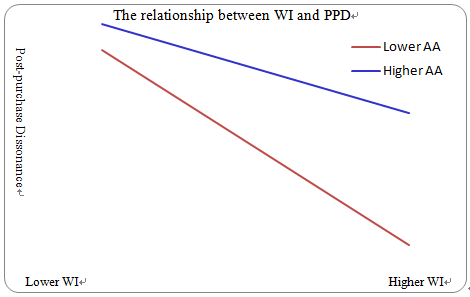 Figure 3: Moderating role of AA
Illinois State University
Results-3
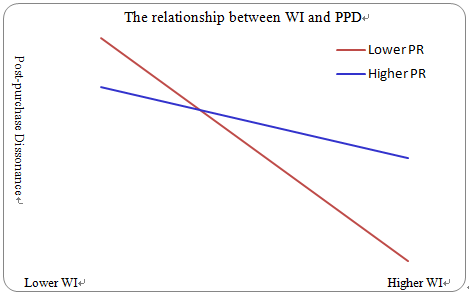 Figure 4: Moderating role of PR
Illinois State University
Results-4
H4
H5
H6
PR is significantly positively associated with AA
The moderation of AA can be mediated by PR.
The moderation of AA moderated by PI.
Illinois State University
Results-5
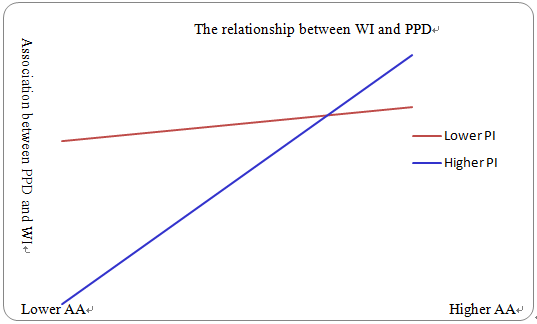 Figure 5: The moderated moderation
Illinois State University
Implications and Contributions
Managerial Implications
1
2
3
Product with high involvement, Website information system becomes even more vital for managing consumer returns.
Developing a reliable and active website information system is helpful for easing customers' post-purchase dissonance and managing consumer returns
Website information system becomes more important when there is lack of attractive alternatives
Illinois State University
Implications and Contributions
Mediation and moderation
Analysis also revealed that moderation of PR and mediated moderation of AA by PR is significant
Analysis revealed that WI influence PPD in product returns management
1
2
Analysis also revealed that moderation  of AA that is further moderated by PI is significant
3
Illinois State University
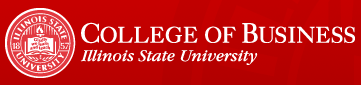 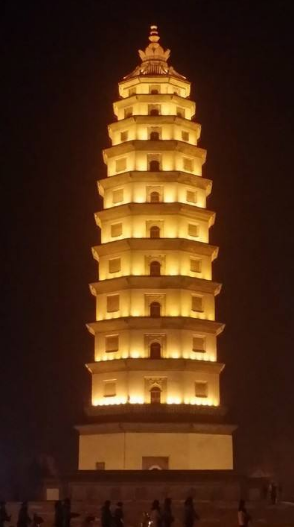 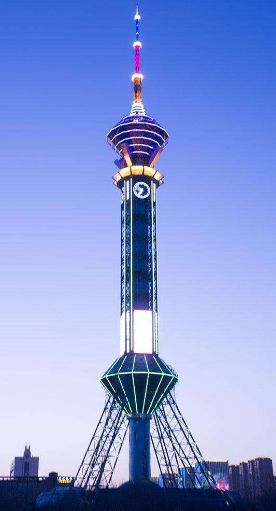 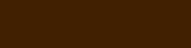 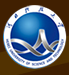 Hebei University of 
Science & Technology
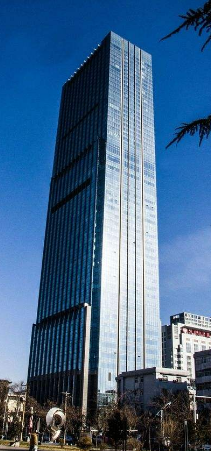 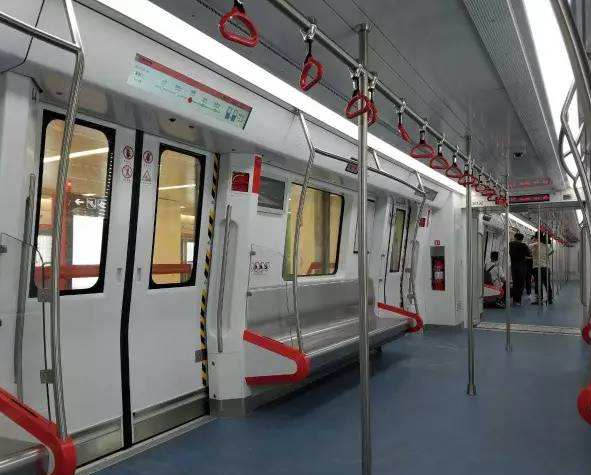 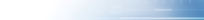 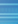 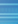 Thank You !
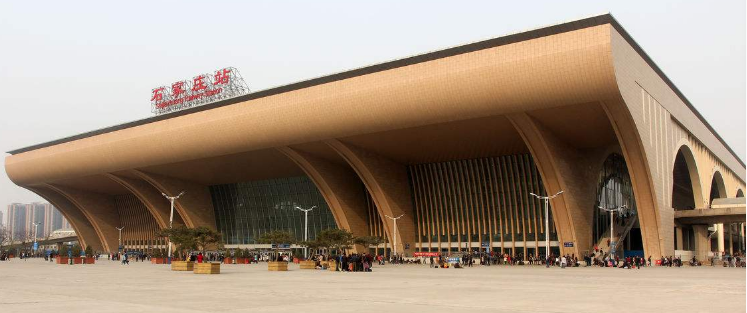 Welcome to Shijiazhuang
Mingfang Li & Askar Choudhury